Vzácnosť Vody
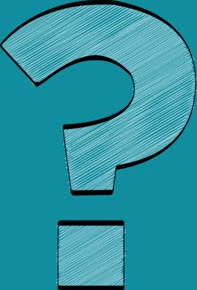 Pokúsili ste sa s ňou trošku šetriť
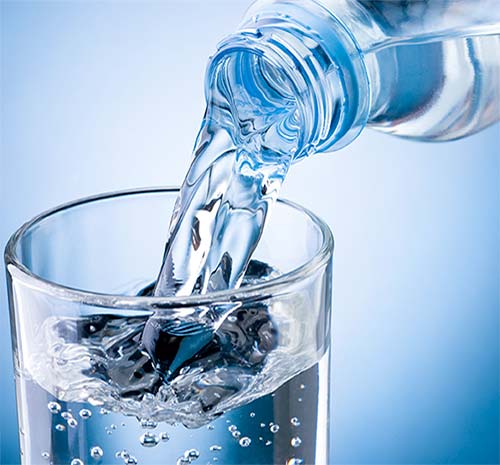 Viete koľko je pitnej vody na celom svete?
Krátke Video,
O deťoch zo Zambie
Teraz si ukážeme ako taká špinavá voda vyzerá
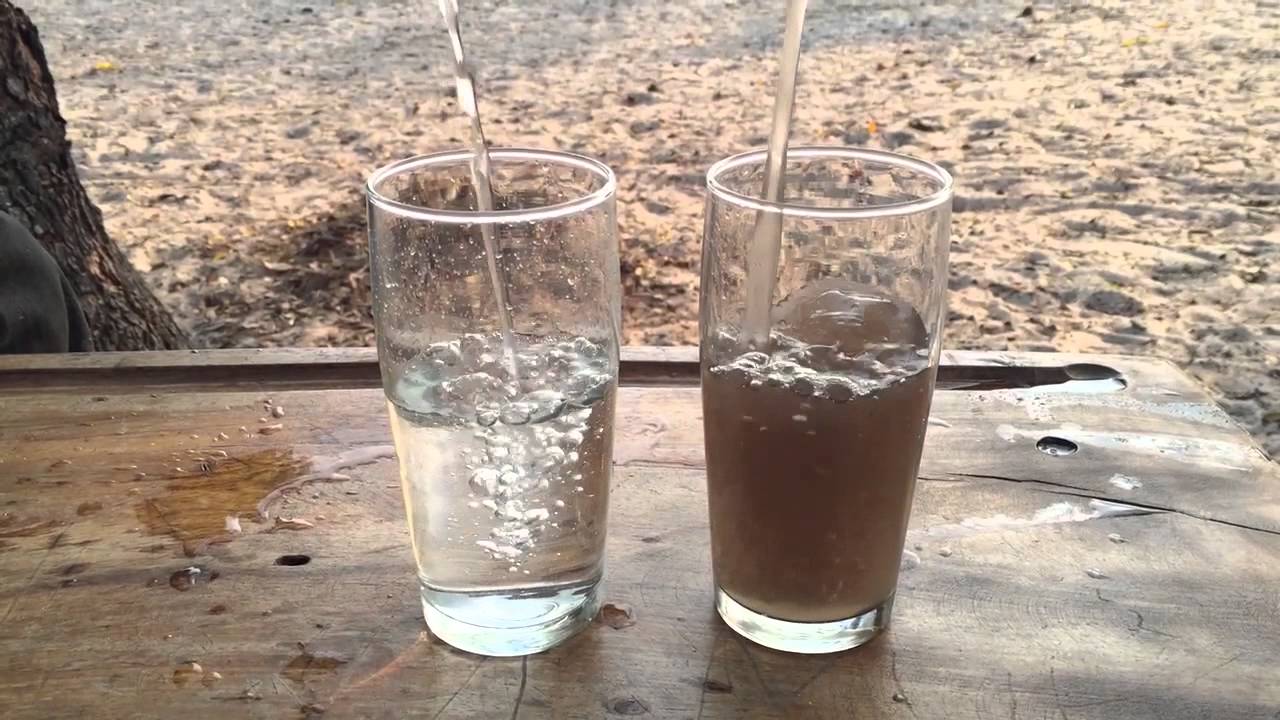 Čistá Voda
Špinavá Voda
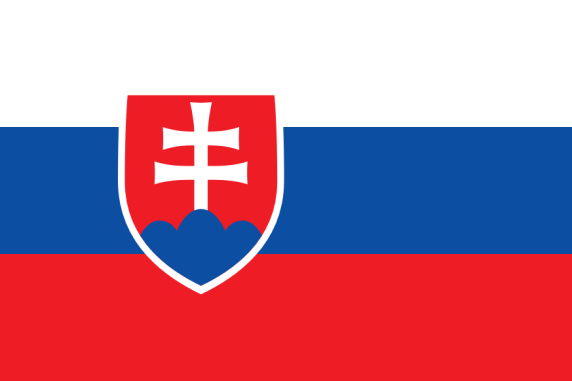 Voda na Slovensku
My Slováci máme jednu z najkvalitnejších v Európe, ale do kedy?
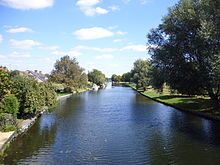 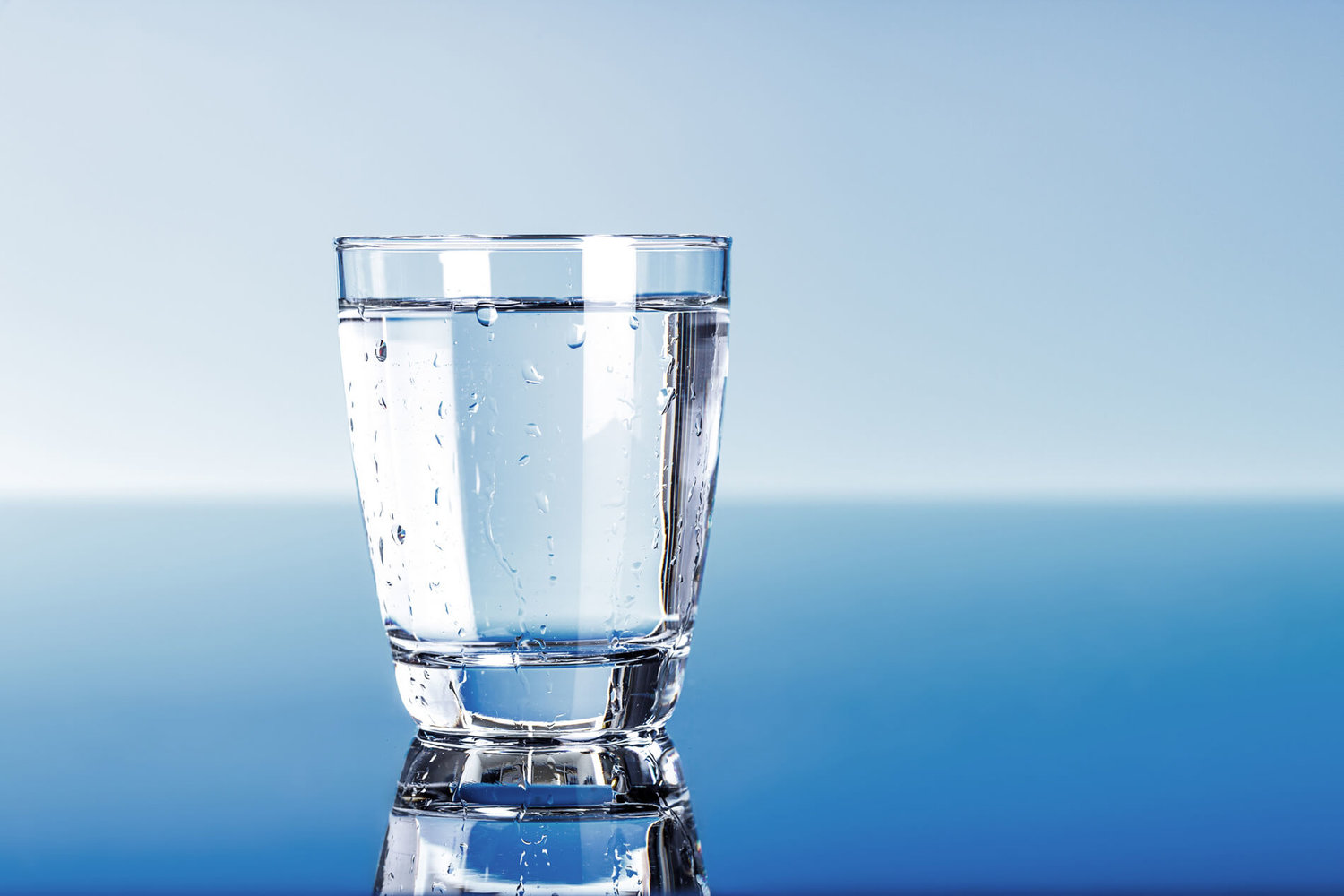 Ako si predstavujeme že to je?
A ako to je v skutočnosti?
Predstava
Realita
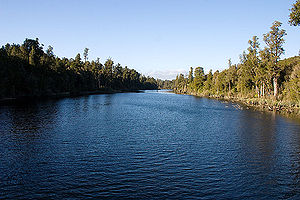 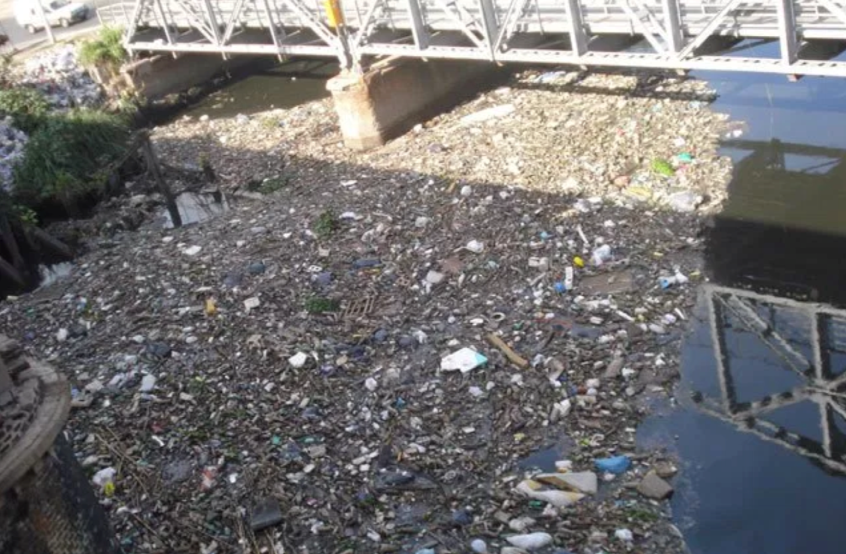 Čo myslíte dá sa to zmeniť?
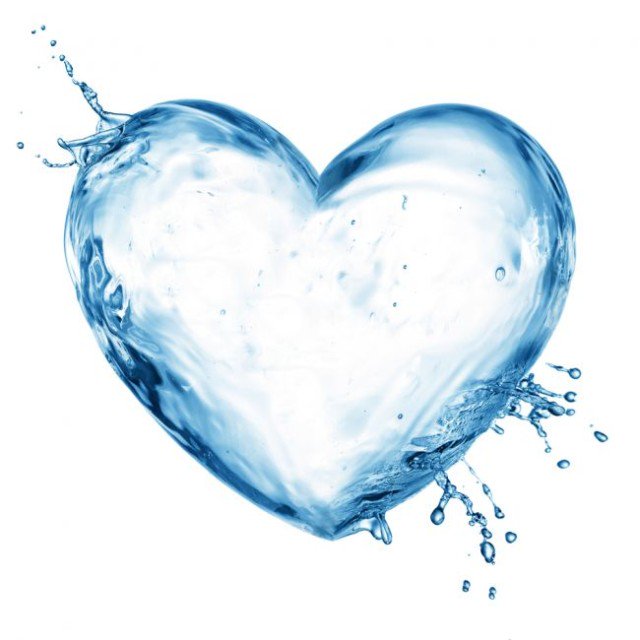 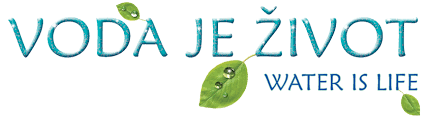 Pokúsite sa pomôcť Zemi?
A teraz máte na nás nejakú otázku?
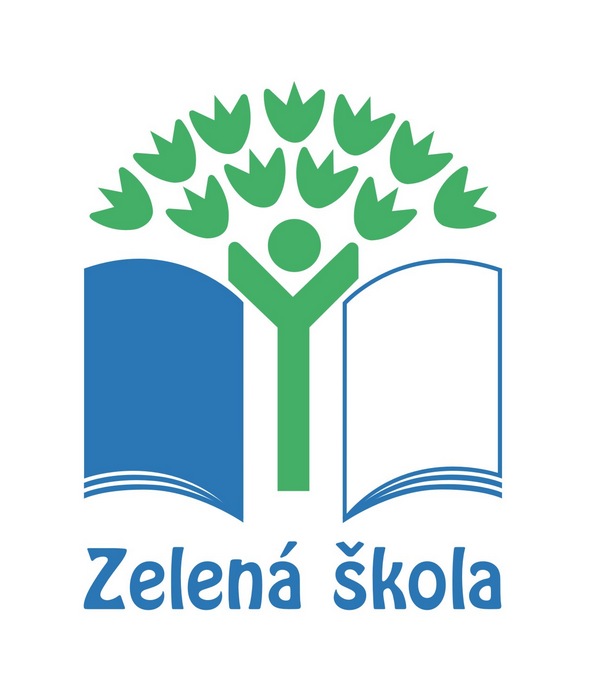 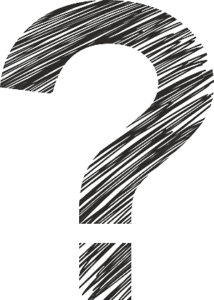 Ďakujeme za vašu pozornosť!
A pomôžte nám zachrániť Zem.
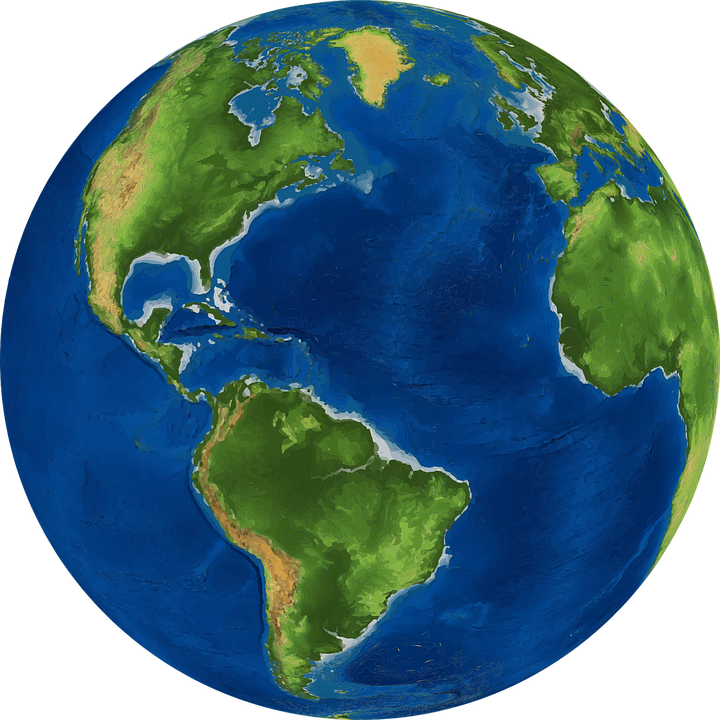